Figure 2. Comparison of oscillatory responses to pattern (patt.) versus direction (dir.) changes. The top curves show ...
Cereb Cortex, Volume 17, Issue 10, October 2007, Pages 2258–2267, https://doi.org/10.1093/cercor/bhl134
The content of this slide may be subject to copyright: please see the slide notes for details.
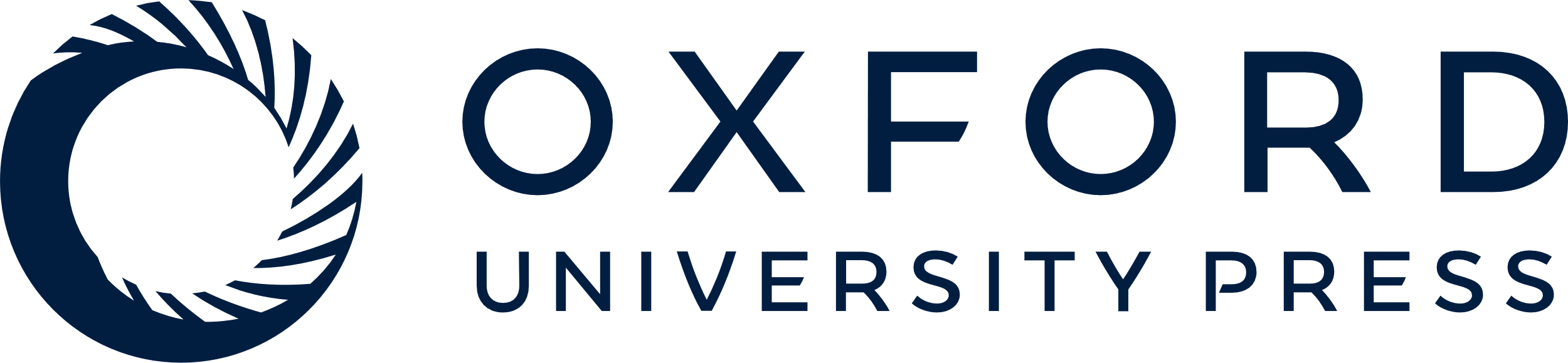 [Speaker Notes: Figure 2. Comparison of oscillatory responses to pattern (patt.) versus direction (dir.) changes. The top curves show the spectral amplitudes (fT) for both types of changes for frequencies between 55 and 90 Hz at the frontal (fr.) and the parietal (pa.) sensor with the statistically most pronounced differences between conditions (see Fig. 3 for the localization of these sensors). The graph at the bottom shows the results (P values) of t-tests comparing spectral amplitudes between both types of change at those 2 sensors in the same frequency range. The solid line gives P values for the comparison of pattern minus direction responses (p – d) at the frontal sensor, and the dotted lines gives P values for the comparison of direction minus pattern responses (d – p) at the parietal sensor. Values below the horizontal dotted line at P = 1 correspond to inverse differences.


Unless provided in the caption above, the following copyright applies to the content of this slide: © The Author 2006. Published by Oxford University Press. All rights reserved. For permissions, please e-mail: journals.permissions@oxfordjournals.org]